Carrefour de l’apprentissage
Présentation courte – 155

Renforcer l’authentification
[Speaker Notes: Bienvenue < > <au cours/à l’atelier>!]
Sommaire de la présentation
Partie 1 – Identification et authentification
Partie 2 – Menaces liées à l’authentification
Partie 3 – Méthodes d’authentification
Partie 4 – Attributs d’authentification
Partie 5 – Utilisation de types courants d’authentification
Sommaire de la présentation
Partie 1 – Identification et authentification
Partie 2 – Menaces liées à l’authentification
Partie 3 – Méthodes d’authentification
Partie 4 – Attributs d’authentification
Partie 5 – Utilisation de types courants d’authentification
Qu’est-ce que l’identification et l’authentification?
Identification signifie de fournir une identification à une entité :
Nom d’utilisateur
Rôle
Numéro d’identification de dispositif
Authentification signifie de fournir un niveau d’assurance quant à la précision de l’identification
Différents scénarios d’authentification offrent différents niveaux d’assurance
Le niveau d’assurance nécessaire dépend du degré de sensibilité des renseignements auxquels une personne accède
Qu’est-ce qui est soumis à l’authentification?
Objectifs définis dans la Directive sur la gestion de l’identité :
Gérer l’identité de façon à atténuer les risques pour la sécurité personnelle, organisationnelle et nationale, à protéger l’intégrité des programmes et à permettre une prestation de services bien gérés et axés sur le client
Gérer les risques en lien avec l’identité de façon uniforme et collaborative à l’échelle du gouvernement du Canada et au sein d’autres compétences et secteurs de l’industrie lorsque la validation de l’identité des employées, organisations, appareils et individus est nécessaire
Gérer de façon efficace les justificatifs, authentifier les utilisateurs ou accepter des identités numériques dignes de confiance pour les besoins de l’administration d’un programme ou de la prestation d’un service interne ou externe
Référence : Directive sur la gestion de l’identité (https://www.tbs-sct.gc.ca/pol/doc-fra.aspx?id=16577)
Partie 2 – Menaces liées à l’authentification
Quel est le rôle de l’authentification?
Qu’arrive-t-il lorsqu’il est impossible de faire confiance à l’authentification?
[Speaker Notes: <Insérez la description du module à partir de la LNA.>

Remarque pour le conseiller en apprentissage :

– Si vous n’avez qu’un objectif, écrivez une phrase.

– Si vous avez plus d’un objectif, utilisez une liste à puces.

– Dans les deux cas, écrivez vos objectifs en fonction du modèle de taxonomie de Bloom (objectifs mesurables).]
Fraude commise par hypertrucage par message vocal
Premier hypertrucage par apprentissage automatique utilisé dans une fraude
Un chef de la direction s’est fait berner en pensant qu’il parlait au chef de la direction de la société mère
À la suite des ordres donnés, un transfert de fonds a immédiatement été effectué
Source : https://www.forbes.com/sites/jessedamiani/2019/09/03/a-voice-deepfake-was-used-to-scam-a-ceo-out-of-243000/?sh=7c2bf38c2241
Exemple de procédé par hypertrucage
La voix de Joe a fait l’objet été d’hypertrucage
L’audioclip démontre les capacités de l’apprentissage automatique
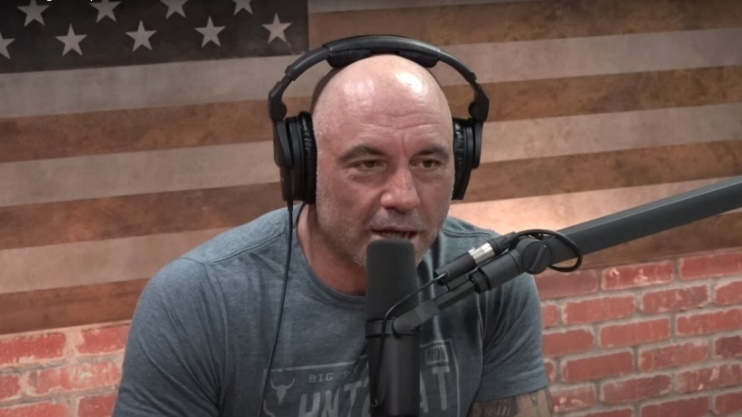 Source : https://youtu.be/DWK_iYBl8cA
Authentification
L’authentification est une opération critique pour les interactions :
Entre utilisateurs
Entre systèmes et utilisateurs
Entre utilisateurs et systèmes
L’authentification protège :
Vie privée
Confidentialité
Intégrité
Authenticité
Disponibilité
Non-répudiation
Défis liés à l’authentification
L’expansion des services en ligne se fait à un rythme qui surpasse celui auquel nous arrivons à les sécuriser
Les méthodes d’authentification n’atteignent pas le degré de sophistication des pirates
Les anciennes méthodes toujours utilisées sont très inadéquates :
Numéros d’assurance sociale
Photo d’identification
Facture imprimée
Partie 3 – Méthodes d’authentification
Dans le cadre de ce module, l’apprenant approfondira les points suivants :
Identification et authentification
Facteurs d’authentification
Parcours menant à l’authentification
Méthodes d’identification et d’authentification
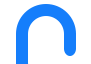 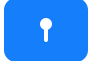 [Speaker Notes: Une approche en deux étapes : Revendiquer qui l’on est, comme préciser un nom d’utilisateur est une « Identification ». L’étape suivante, « Authentification », consiste à fournir un niveau d’assurance pour confirmer que la revendication est légitime. Elle doit tenir compte de la nature délicate des données d’accès qui seront accordées à l’utilisateur.]
Composants d’un procédé d’authentification
Facteurs d’authentification
Facteurs supplémentaires
Authentification multifacteur (ou Multiple-Factor Authentication (MFA/2FA))
X %
Y %
Z %
Facteur 1
2FA
Facteur 2
Authentification multifacteur
70 %
90 %
97 %
Mot de passe
2FA
NIP de texte
Authentification multifacteur
70 %
90 %
37 %
Mot de passe
NIP de texte
Authentification faible
40 %
Questions de sécurité
Authentification multifacteur
Peut accroître le niveau d’assurance, lorsqu’elle est faite adéquatement
Authentification multiple à une voie – plus forte que la meilleure authentification
Authentification multiple à plusieurs voies – plus faible que la pire authentification
[Speaker Notes: 2FA signifie de combiner 2 des facteurs de l’authentification. Remarque : Avoir une authentification composée d’un mot de passe et d’un code NIP n’est pas une 2FA; cela représente toujours une méthode (les deux font partie de la même catégorie). Une authentification à 2 véritables facteurs combine deux méthodes (ou 3 pour une authentification multifacteur).]
Partie 4 – Attributs d’authentification
Quels attributs doivent être pris en considération pour l’authentification?
Quelles méthodes d’authentification mettent en œuvre les attributs?
Attributs d’authentification
Force et assurance (robustesse)
Infalsifiable
Non exposé aux gens externes
Protégé de la menace interne
Protégé contre l’interception
Protégé en stockage
Protégé contre l’attaque répétée
Protégé de l’ingénierie sociale
Adopté et reconnu en industrie
Déploiement
Faible coût
Aucun équipement spécial
Précision et fiabilité
Faible taux de fausses acceptations
Faible taux faible de faux rejets
Convivialité pour les utilisateurs
Faible effort des utilisateurs
Commodité
Période d’inscription
Possibilité de modification
Utilisation à distance
Aucune incidence sur la vie privée
Attributs d’authentification – Signature
Force et assurance (robustesse)
Infalsifiable 
Non exposé aux gens externes
Protégé de la menace interne
Protégé contre l’interception
Protégé en stockage
Protégé contre l’attaque répétée
Protégé de l’ingénierie sociale
Adopté et reconnu en industrie
Déploiement
Faible coût
Aucun équipement spécial
Précision et fiabilité
Faible taux de fausses acceptations
Faible taux faible de faux rejets
Convivialité pour les utilisateurs
Faible effort des utilisateurs
Commodité
Période d’inscription
Possibilité de modification
Utilisation à distance
Aucune incidence sur la vie privée
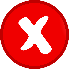 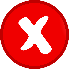 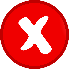 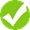 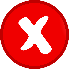 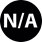 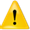 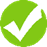 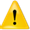 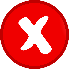 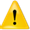 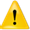 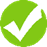 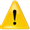 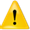 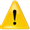 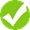 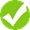 Note: Cette documentation n’est pas officielle et sert à des fins de discussion seulement
[Speaker Notes: This is a sample of typical operational requirements of an authentication scheme. It is not comprehensive obviously. The requirements can be weighted for a more specific evaluation score of different schemes.]
Attributs d’authentification – Puce et NIP
Force et assurance (robustesse)
Infalsifiable 
Non exposé aux gens externes
Protégé de la menace interne
Protégé contre l’interception
Protégé en stockage
Protégé contre l’attaque répétée
Protégé de l’ingénierie sociale
Adopté et reconnu en industrie
Déploiement
Faible coût
Aucun équipement spécial
Précision et fiabilité
Faible taux de fausses acceptations
Faible taux faible de faux rejets
Convivialité pour les utilisateurs
Faible effort des utilisateurs
Commodité
Période d’inscription
Possibilité de modification
Utilisation à distance
Aucune incidence sur la vie privée
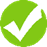 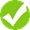 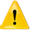 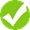 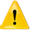 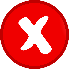 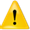 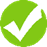 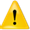 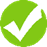 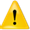 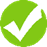 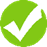 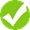 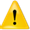 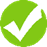 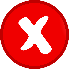 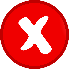 Note: Cette documentation n’est pas officielle et sert à des fins de discussion seulement
[Speaker Notes: This is a sample of typical operational requirements of an authentication scheme. It is not comprehensive obviously. The requirements can be weighted for a more specific evaluation score of different schemes.]
Attributs d’authentification – Scan de l’iris
Force et assurance (robustesse)
Infalsifiable 
Non exposé aux gens externes
Protégé de la menace interne
Protégé contre l’interception
Protégé en stockage
Protégé contre l’attaque répétée
Protégé de l’ingénierie sociale
Adopté et reconnu en industrie
Déploiement
Faible coût
Aucun équipement spécial
Précision et fiabilité
Faible taux de fausses acceptations
Faible taux faible de faux rejets
Convivialité pour les utilisateurs
Faible effort des utilisateurs
Commodité
Période d’inscription
Possibilité de modification
Utilisation à distance
Aucune incidence sur la vie privée
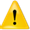 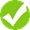 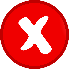 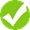 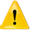 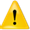 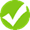 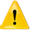 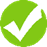 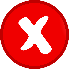 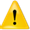 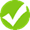 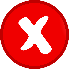 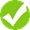 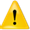 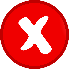 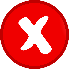 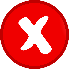 Note: Cette documentation n’est pas officielle et sert à des fins de discussion seulement
[Speaker Notes: This is a sample of typical operational requirements of an authentication scheme. It is not comprehensive obviously. The requirements can be weighted for a more specific evaluation score of different schemes.]
Attributs d’authentification – Mot de passe
Force et assurance (robustesse)
Infalsifiable 
Non exposé aux gens externes
Protégé de la menace interne
Protégé contre l’interception
Protégé en stockage
Protégé contre l’attaque répétée
Protégé de l’ingénierie sociale
Adopté et reconnu en industrie
Déploiement
Faible coût
Aucun équipement spécial
Précision et fiabilité
Faible taux de fausses acceptations
Faible taux faible de faux rejets
Convivialité pour les utilisateurs
Faible effort des utilisateurs
Commodité
Période d’inscription
Possibilité de modification
Utilisation à distance
Aucune incidence sur la vie privée
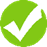 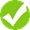 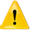 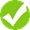 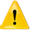 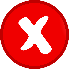 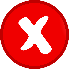 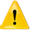 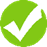 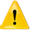 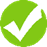 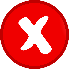 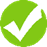 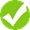 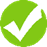 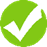 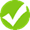 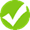 Note: Cette documentation n’est pas officielle et sert à des fins de discussion seulement
[Speaker Notes: This is a sample of typical operational requirements of an authentication scheme. It is not comprehensive obviously. The requirements can be weighted for a more specific evaluation score of different schemes.]
Code à usage unique (ou One-Time Password (OTP))
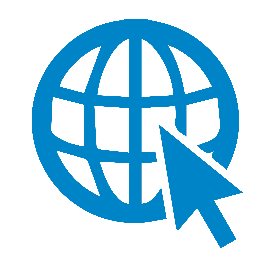 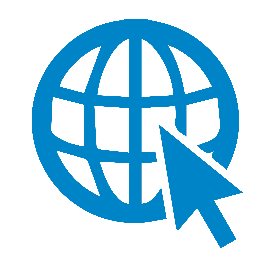 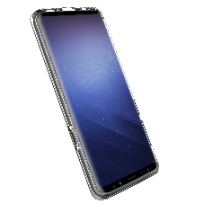 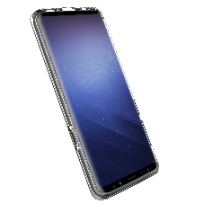 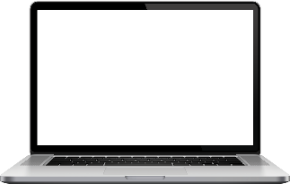 Inscription
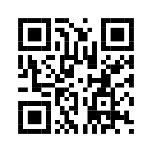 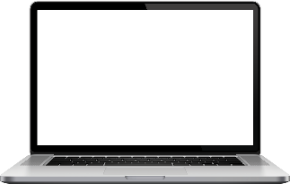 Site Web avec capacité OTP
OTP actuel prévu
Authentification 2FA
Cellulaire synchronisé
Cellulaire synchronisé
Activation par code QR
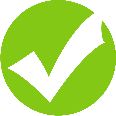 Authentification
Mot de passe
+ Code
OTP
Attributs d’authentification – Code à usage unique
Force et assurance (robustesse)
Infalsifiable 
Non exposé aux gens externes
Protégé de la menace interne
Protégé contre l’interception
Protégé en stockage
Protégé contre l’attaque répétée
Protégé de l’ingénierie sociale
Adopté et reconnu en industrie
Déploiement
Faible coût
Aucun équipement spécial
Précision et fiabilité
Faible taux de fausses acceptations
Faible taux faible de faux rejets
Convivialité pour les utilisateurs
Faible effort des utilisateurs
Commodité
Période d’inscription
Possibilité de modification
Utilisation à distance
Aucune incidence sur la vie privée
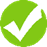 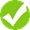 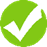 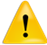 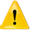 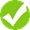 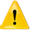 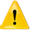 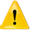 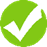 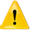 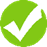 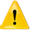 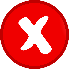 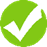 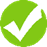 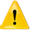 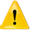 Note: This documentation is not official and for discussion purposes only
[Speaker Notes: This is a sample of typical operational requirements of an authentication scheme. It is not comprehensive obviously. The requirements can be weighted for a more specific evaluation score of different schemes.]
Partie 5 – Conseils pour utiliser l’authentification
Pratiques exemplaires pour l’utilisation de mot de passe
Pratiques exemplaires pour la biométrie
Pratiques exemplaires pour l’utilisation d’un mot de passe unique
Pratiques exemplaires pour l’utilisation de mots de passe
Minimisation de l’effort des utilisateurs et de la fatigue des mots de passe :
Ne pas générer ses propres mots de passe
Ne pas mémoriser ses mots de passe
Utilisation d’un gestionnaire de mots de passe de confiance pour :
Générer des mots de passe forts et uniques pseudos aléatoires
Protéger des mots de passe dans au moins un coffre chiffré
Protéger l’accès aux coffres avec une authentification solide
Pratiques exemplaires pour l’utilisation de mots de passe
Ne pas se connecter à des services à partir de dispositifs non gérés
Tirer profit des dispositifs de confiance pour l’authentification
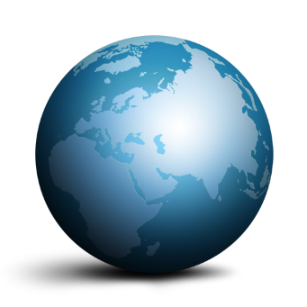 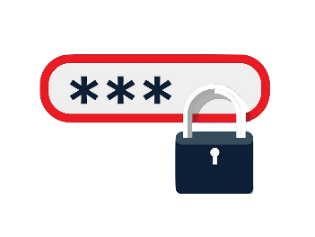 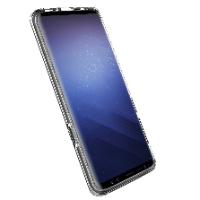 Site Web : Mot de passe +
Deuxième facteur
Stockage chiffré:
Accès par biométrie + NIP
Gestionnaire de mots de passe :
Biométrie
Pratiques exemplaires pour l’utilisation de la biométrie
Commode pour un usage répété pour :
Déverrouiller un téléphone ou un ordinateur portable
Accéder à une zone de sécurité dans le milieu de travail
Utilisation avec un stockage chiffré local
Utilisation comme second facteur
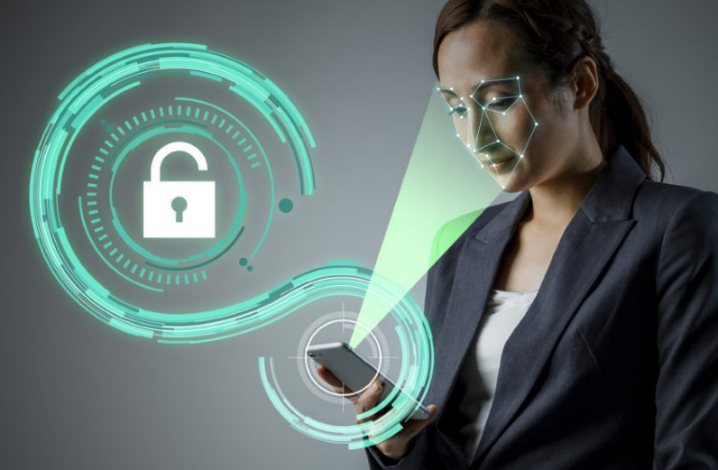 Pratiques exemplaires pour OTP logiciel
Utilisation comme second facteur pour l’authentification
Utilisation à partir d’un dispositif de confiance
Mise en œuvre de méthodes de reprise
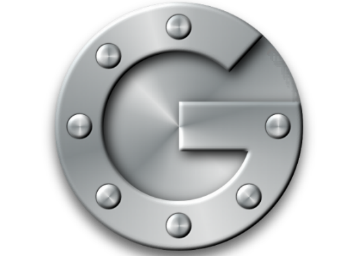 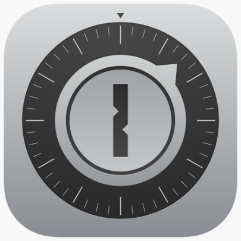 GoogleOTP
FreeOTP
Pratiques exemplaires pour OTP physique
Utilisation comme second facteur d’authentification
Utilisation de dispositifs compatibles avec la norme de sécurité FIDO (Fast ID Online)
Utilisation de deux dispositifs pour disposer d’une sauvegarde en cas de perte d’un dispositif
Mise en œuvre d’une stratégie d’intervention, comme cela se ferait pour un laissez-passer de sécurité
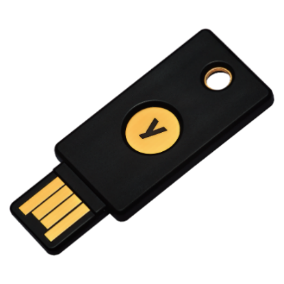 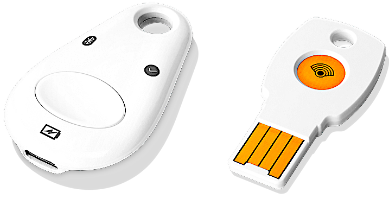 Ensemble Google Titan Key
Yubikey
Conclusion
Résumé :
Authentification
Menaces liées à l’authentification
Méthodes d’authentification
Attributs d’authentification
Conseils pour utiliser les méthodes d’authentification
Questions
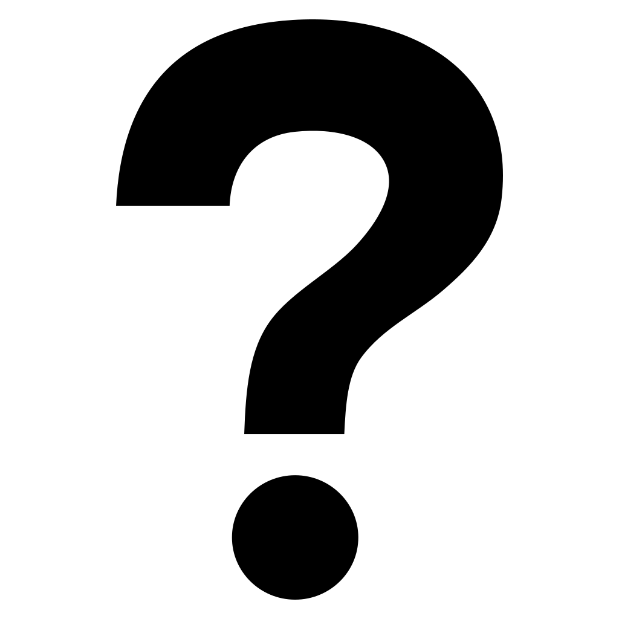 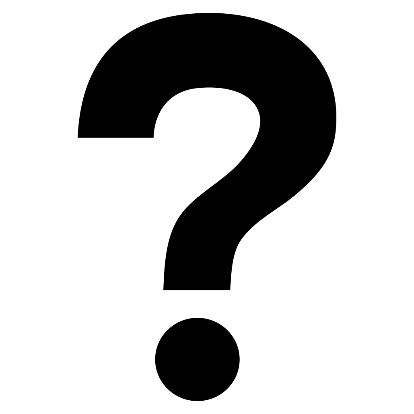 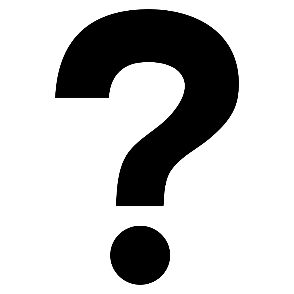